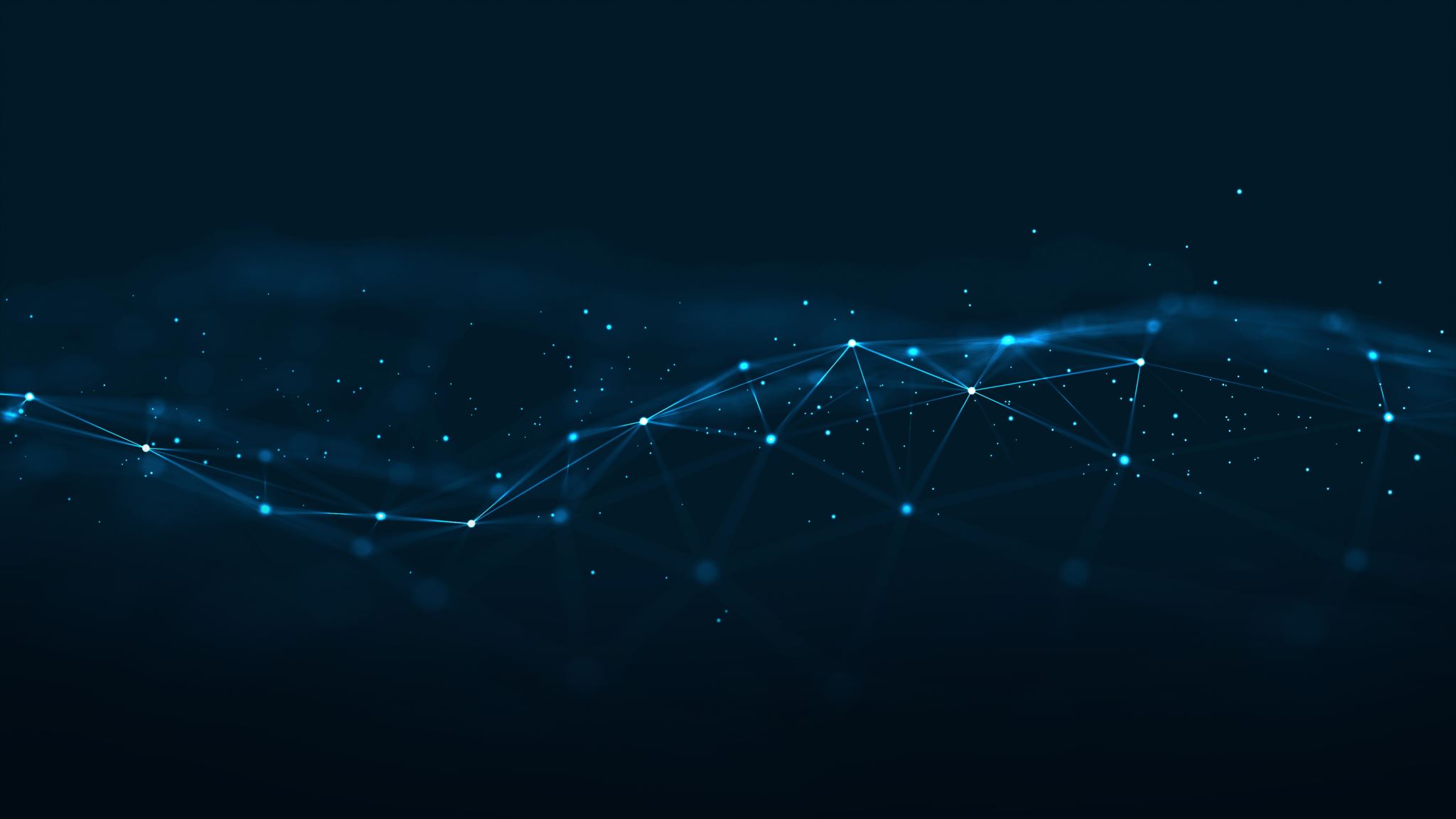 Considerazioni sul flusso die raggi cosmici e la distribuzione
Alice Ciancetta & Emanuele Fiorile
Liceo scientifico statale "Galileo galilei" - pescara
International Cosmic Day 2019
Il 6 novembre 2019, prendendo parte all' VIII edizione dell'International Cosmic Day, abbiamo potuto analizzare un fenomeno che da molti anni interessa il mondo dell'astrofisica particellare: i raggi cosmici.
Con l'utilizzo di un telescopio per raggi cosmici abbiamo effettuato numerose misurazioni della quantità di particelle che effettivamente giungono sulla superficie terrestre prima del decadimento. Variando l'inclinazione del telescopio abbiamo constatato come i valori mutassero in relazione all'angolo di Zenith: minore è la porzione di atmosfera da attraversare, maggiore è il numero di particelle che tocca il suolo terrestre.

Abbiamo dunque deciso di focalizzare l'attenzione sugli aspetti puramente probabilistici che riguardano il flusso e la distribuzione dei muoni. La possibilità che la particella sopravviva decresce, infatti, in modo esponenziale, in relazione alla maggiore distanza di percorrenza e alla schermatura del pianeta. Tuttavia, viaggiando la particella a velocità prossima a quella della luce, è necessario prendere in considerazione la teoria della relatività, secondo la quale il tempo di vita medio aumenta in tali condizioni.
Studi sull'origine dei muoni
I raggi cosmici sono particelle subatomiche elettricamente cariche provenienti dallo spazio.
Per il 90% sono particelle con carica positiva, ma includono anche elettroni, leptoni e, in particolar, muoni, dotati di carica negativa e appartenenti ad una seconda generazione di particelle, generata in seguito al contatto della prima con l'atmosfera terrestre.

L'indagine circa la derivazione di questi nuclei atomici ebbe inizio quando gli scienziati notarono come un elettroscopio perdesse gradualmente la sua carica, se pur ben isolato.
Tra il 1901 e il 1903, si evidenziò infatti come lo strumento, nonostante fosse schermato dalla radiazione naturale terrestre, tendesse a scaricarsi, deducendo quindi il contributo di una radiazione altamente penetrante, necessariamente di origine extraterrestre.
Studi sull'originedei muoni
L'ipotesi fu confermata dagli studi, contemporanei e indipendenti, di Victor Franz Hess e di Domenico Pacini.

Il primo registrò l'aumento dell'intensità con l'altezza per mezzo di un pallone aerostatico; il secondo misurò una diminuzione della stessa all'aumentare della profondità delle acque marine di Livorno.

Attualmente è possibile effettuare misurazioni dei raggi cosmici attraverso strumenti come:
Camere a nebbia;
Tubi a drift;
RPC;
Emulsioni fotografiche;
Elettroscopi.
Apparato sperimentale
Il telescopio per raggi cosmici è formato da rivelatori, il cui obiettivo è quello di segnalare la traccia della radiazione cosmica invisibile più penetrante.

In particolare lo scintillatore plastico permette l'osservazione dei muoni.
Alla base del funzionamento c'è il fenomeno della luminescenza.

Lo scintillatore assorbe e riemette l'energia liberata dal muone al momento dell'interazione.
La luce raccolta viene poi convertita in segnale elettrico dal silicon photomultipler.
Un grafico esplicativo
In tale occasione riteniamo sia interessante focalizzare lo studio sugli aspetti meramente probabilistici che riguardino il flusso e la distribuzione dei muoni: nell’esperimento condotto, questi mutano in funzione dei processi radiativi che intercorrono tra raggi cosmici e particelle che compongono l’atmosfera. La vita media di un muone µ a riposo è t’= 2,197 µs. Dato ora tale muone,le probabilità che questo sopravviva  sono pari a                                                                         
                     P(t)= e^(-t/t’)

Il grafico di tale funzione suggerisce intuitivamente la decrescita esponenziale della probabilità, dovuta alla maggiore distanza di percorrenza ed alla schermatura prima citata.
Osservazioni intorno ai dati raccolti
Dato ora un numero No di muoni all’istante to= 0s, il numero di muoni sopravvissuti è proporzionale alla probabilità di sopravvivenza come:                                                  N(t)= No e^(-t/t’)  Ora,risulta poco intuitivo che il tempo di decadimento sia tanto breve in quanto,se si formassero a 6km di altezza ,non avrebbero tempo di raggiungere il suolo. Tuttavia per velocità prossime a quelle luminari( infatti l’energia del muone è di 4GeV al livello del mare), è da prendere in considerazione la legge di dilatazione dei tempi secondo la quale                                                         Δt=Δto γ   Dove gamma è il fattore di Lorentz. Dunque il tempo di decadimento per l’osservatore terrestre è Δt=1,56 × 10^(-5) s.
Stime e calcoli
Supponiamo una distanza di 6 km per i muoni che colpiscono il telescopio con inclinazione di 3°: No sarebbe uguale a 68. Attraverso procedimenti algebrici otteniamo la relazione t= -t’ ln (N/No), da cui t= 3,54 × 10^(-5) s per i muoni che sono rilevati con inclinazione 93°. Si ottiene una distanza percorsa accettabile, tale che Δs=10514 m, circa 10 km.
Conclusioni
Notiamo dal grafico ottenuto che le grandezze del numero dell’angolazione sono legate da una funzione che graficamente corrisponde al quadrato di una funzione coseno.